The Many Roles As Manager
EDUCATOR
“What is the most satisfying part of being a manager/mentor?”
ENCOURAGER
COACH
MANAGER’S 
ROLE
DISCIPLINER
“What is the most difficult part of being a manager/mentor?”
SUPPORTER
COUNSELOR
ROLE MODEL
1
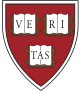 FACULTY OF ARTS AND SCIENCES – HUMAN RESOURCES
What is Expected of You as a Manager
To foster a productive workplace where your employees are supported in making ongoing contributions to your department’s mission.

To do this includes:
communicating performance (including behavior) expectations
providing effective and timely performance feedback
acting promptly to address performance issues

Major problems may stem from minor issues if you fail to address them early on. 

Your timely and consistent management of situations increases the likelihood of fostering positive, productive employees who meet or exceed performance expectations.
2
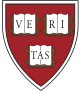 FACULTY OF ARTS AND SCIENCES – HUMAN RESOURCES
Two Sides of Performance Management
1.	You make your final hiring selection.
You define your new staff member’s goals.
You manage your staff member’s day-to-day performance. 
You provide challenging work, rewards (financial and non-financial), and career development to keep your staff member engaged and productive.



Conclusion: 
“Life as a Manager is good! 
You and your staff member are delivering on the investment you made in hiring them.
You make your final hiring selection.
You define your new staff member’s goals.
You manage your staff member’s day-to-day performance.
You notice patterns of non-delivery/problem behaviors that do not change over time.
You eventually decide to begin steps to progressively discipline your staff member.	


	Conclusion: 
“Life as a Manager is painful! 
You and your staff member are not able to fully deliver on the investment you made in hiring them.”
3
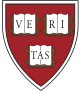 FACULTY OF ARTS AND SCIENCES – HUMAN RESOURCES
The Reality of Day-to-Day Performance Management
You should expect bumps in the road…

How do you determine WHEN it is a bump and 
WHEN it is an early warning sign?
Bumps in the Road
Early Warning Signs
Normal, everyday misunderstandings that are often the result of a learning curve.

Not repetitive in nature.

Work themselves out over time with your guidance and management.
One or several signs that cause you to pause/worry about the staff member’s ability to deliver.

Continues beyond initial observation and discussion.

Continues beyond normal expectation of a learning curve.
4
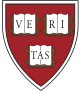 FACULTY OF ARTS AND SCIENCES – HUMAN RESOURCES
Indicators of an Early Warning Sign
Internal Cues 

(Something you think and/or feel)
Behavioral Cues

(Something others say and/or do)
You hear from others something like “I left a voicemail but I haven’t heard back.”
You find yourself asking several times about  a status update and you never quite get an answer.
You notice the lab member seems to be always busy on things that surprise you.
Deadlines pass and you don’t get an update or explanation from your staff member.
Glimmers of concern.
Vague anxiety when you hear an update.
Small “red flags” or slight stomach clutches. 
Slightly worrisome surprises such as: “Wow, I didn’t expect my staff member to do that!”
Disappointing results where you might say “I expected more or something different from that deliverable.”
5
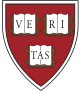 FACULTY OF ARTS AND SCIENCES – HUMAN RESOURCES
A Manager’s List of Internal Cues for Underperformance
You may have an Underperformer when you:
Find yourself avoiding your employee
Discuss disciplining your employee with other colleagues
Consider removing some of this employee’s responsibilities
Shift work to others on the team to avoid potential failures
Frequently have to follow up with your lab member for updates
Avoid giving this employee difficult or critical work assignments
Often need to complete or significantly correct the employee’s work
Make excuses for the employee (to yourself and to others)
6
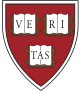 FACULTY OF ARTS AND SCIENCES – HUMAN RESOURCES
Early Warning Signs: Not Necessarily Bad News…
If you address these signs right away, you have a solid chance of turning around underperformance.

	Early warning signs are signals about where you will need to coach your employee.  

	Go into the conversation with the goal of learning/clarifying…
…first, are you reading the signs right;
…then, if you are, what is getting in the way of their accomplishing their goals.

Use a diagnostic coaching methodology for probing 
early warning signs: 

PRAISE
7
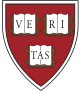 FACULTY OF ARTS AND SCIENCES – HUMAN RESOURCES
The Methodology of PRAISE
8
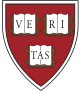 FACULTY OF ARTS AND SCIENCES – HUMAN RESOURCES
“An ounce of performance is worth pounds of promises.” 
												Mae West
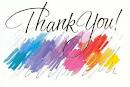 9
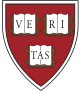 FACULTY OF ARTS AND SCIENCES – HUMAN RESOURCES